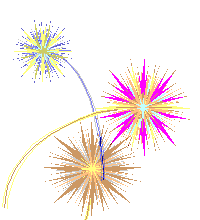 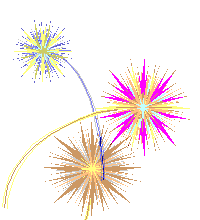 TOÁN 1
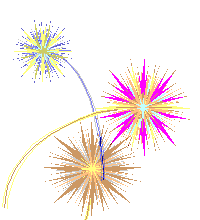 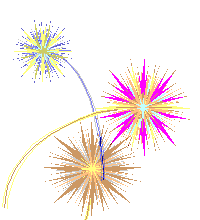 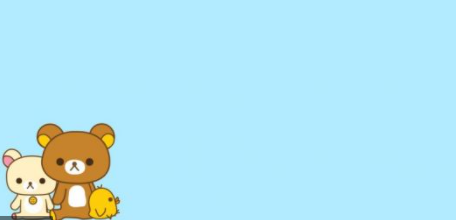 CÁC SỐ ĐẾN 10
1
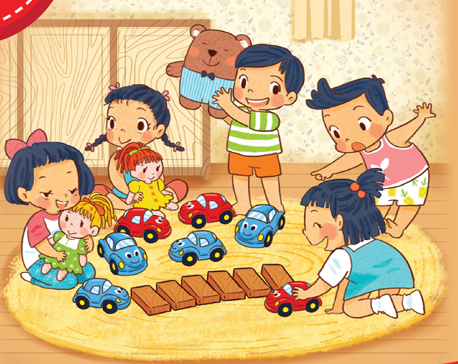 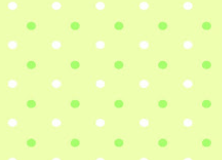 Mục tiêu cần đạt
- Đếm, đọc, viết thành thạo từ 1 đến 10 và nhận biết số 0 là số lượng vật của nhóm không có vật nào.
- Xác định được số lượng vật của một nhóm và trả lời được câu hỏi.
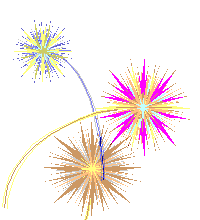 KHỞI ĐỘNG
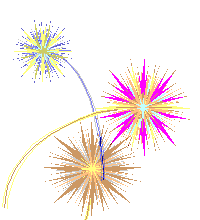 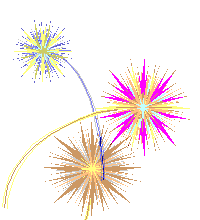 Các em hãy cùng hát bài Bé tập đếm nhé
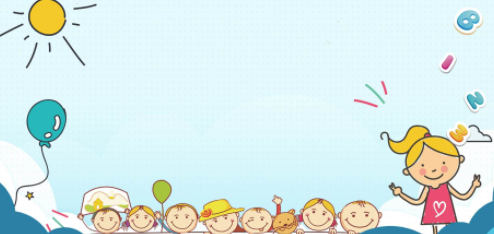 1
Ôn tập 1
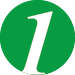 Mỗi hộp có bao nhiêu chiếc bút?
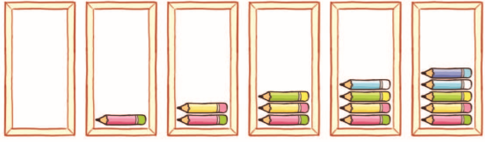 5
?
3
2
4
0
?
1
?
?
?
?
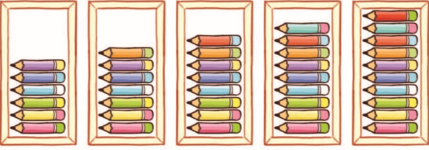 10
6
7
9
?
8
?
?
?
?
[Speaker Notes: click chuột vào từng tranh để hiển thị đáp án]
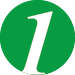 Hãy cùng đếm nào
1
0
1
1
0
0
2
3
3
2
3
4
5
2
5
4
5
4
9
9
8
8
9
8
7
7
7
6
10
6
10
6
10
[Speaker Notes: click chuột vào từng tranh để hiển thị đáp án]
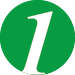 Mỗi hộp có bao nhiêu chiếc bút?
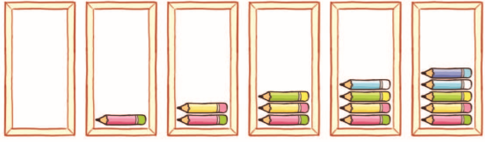 5
3
2
4
0
1
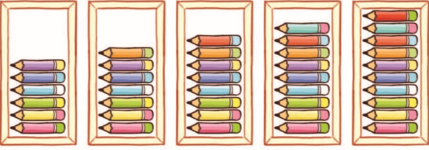 10
6
9
7
8
[Speaker Notes: click chuột vào từng tranh để hiển thị đáp án]
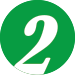 Đã tô màu bao nhiêu bông hoa?
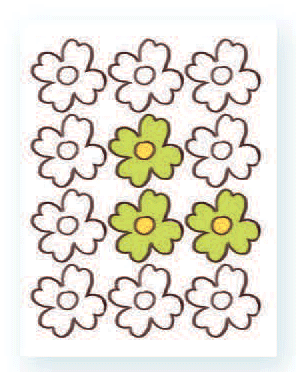 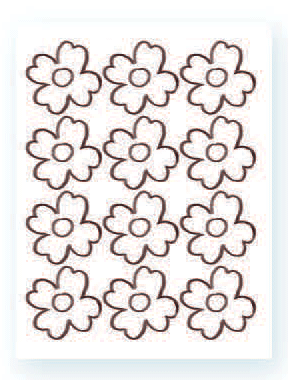 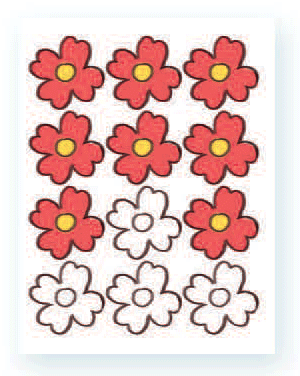 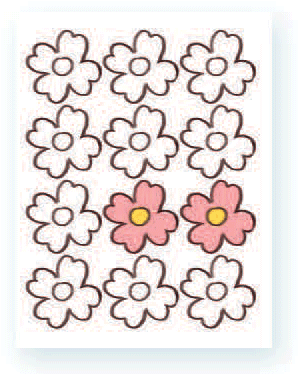 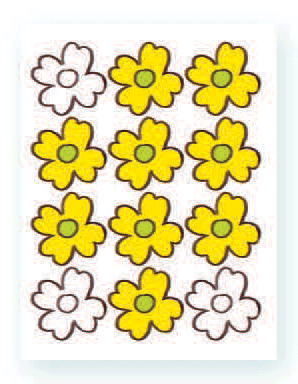 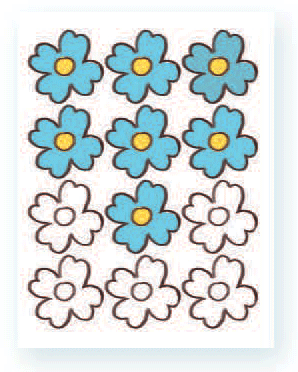 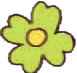 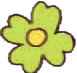 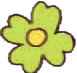 2
7
3
0
8
?
?
?
?
?
9
?
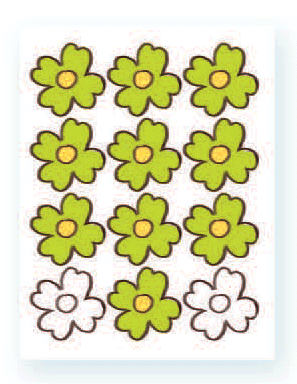 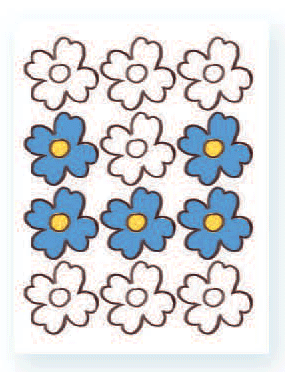 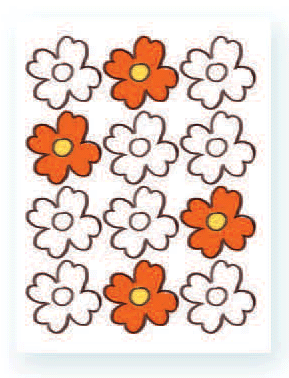 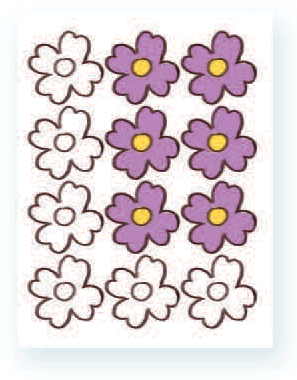 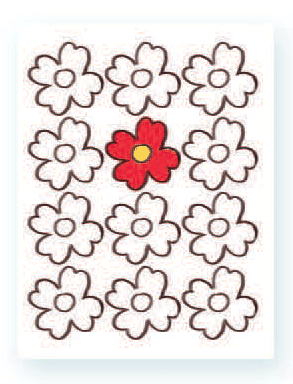 6
10
4
1
5
?
?
?
?
?
[Speaker Notes: click chuột vào từng tranh để hiển thị đáp án]
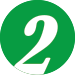 Đã tô màu bao nhiêu bông hoa?
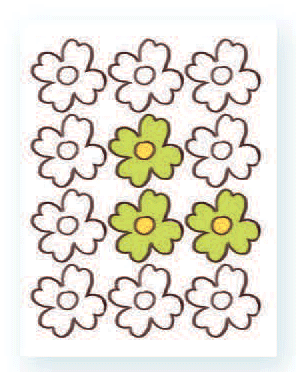 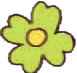 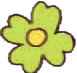 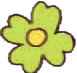 ?
3
[Speaker Notes: click chuột vào từng tranh để hiển thị đáp án]
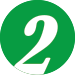 Đã tô màu bao nhiêu bông hoa?
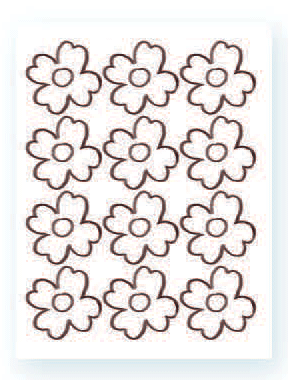 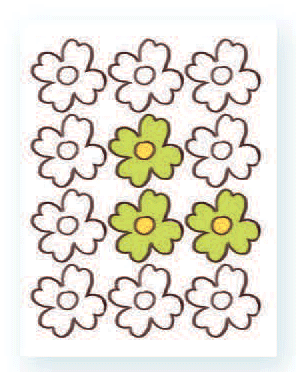 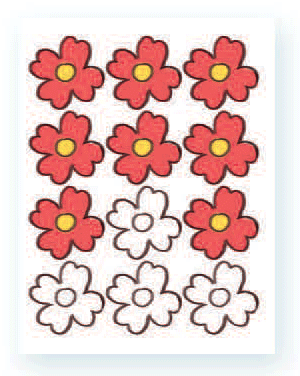 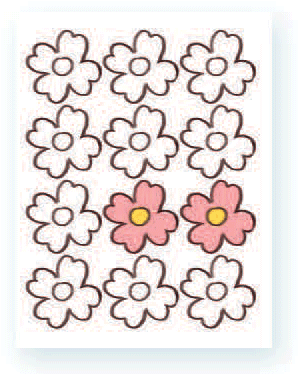 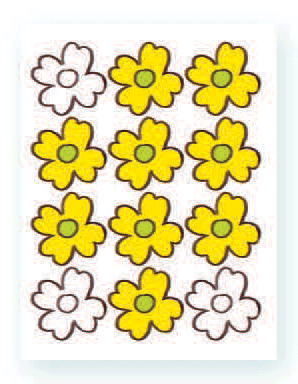 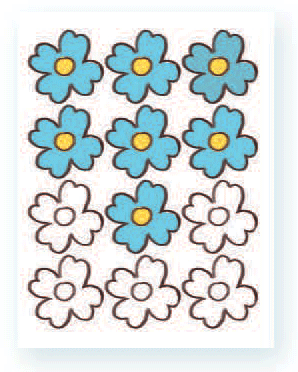 3
9
0
2
8
7
?
?
?
?
?
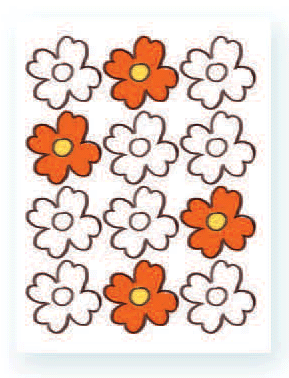 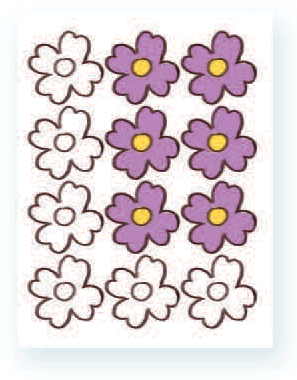 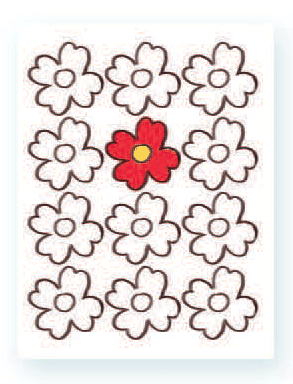 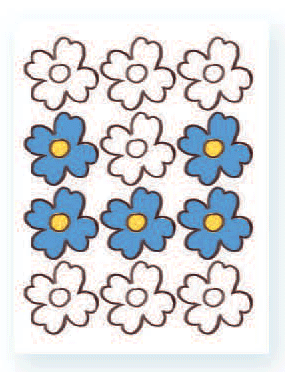 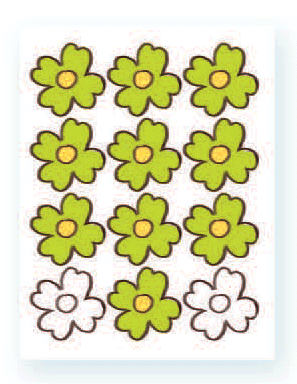 6
10
4
1
5
?
?
?
?
?
[Speaker Notes: click chuột vào từng tranh để hiển thị đáp án]
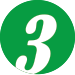 Xem tranh rồi trả lời câu hỏi.
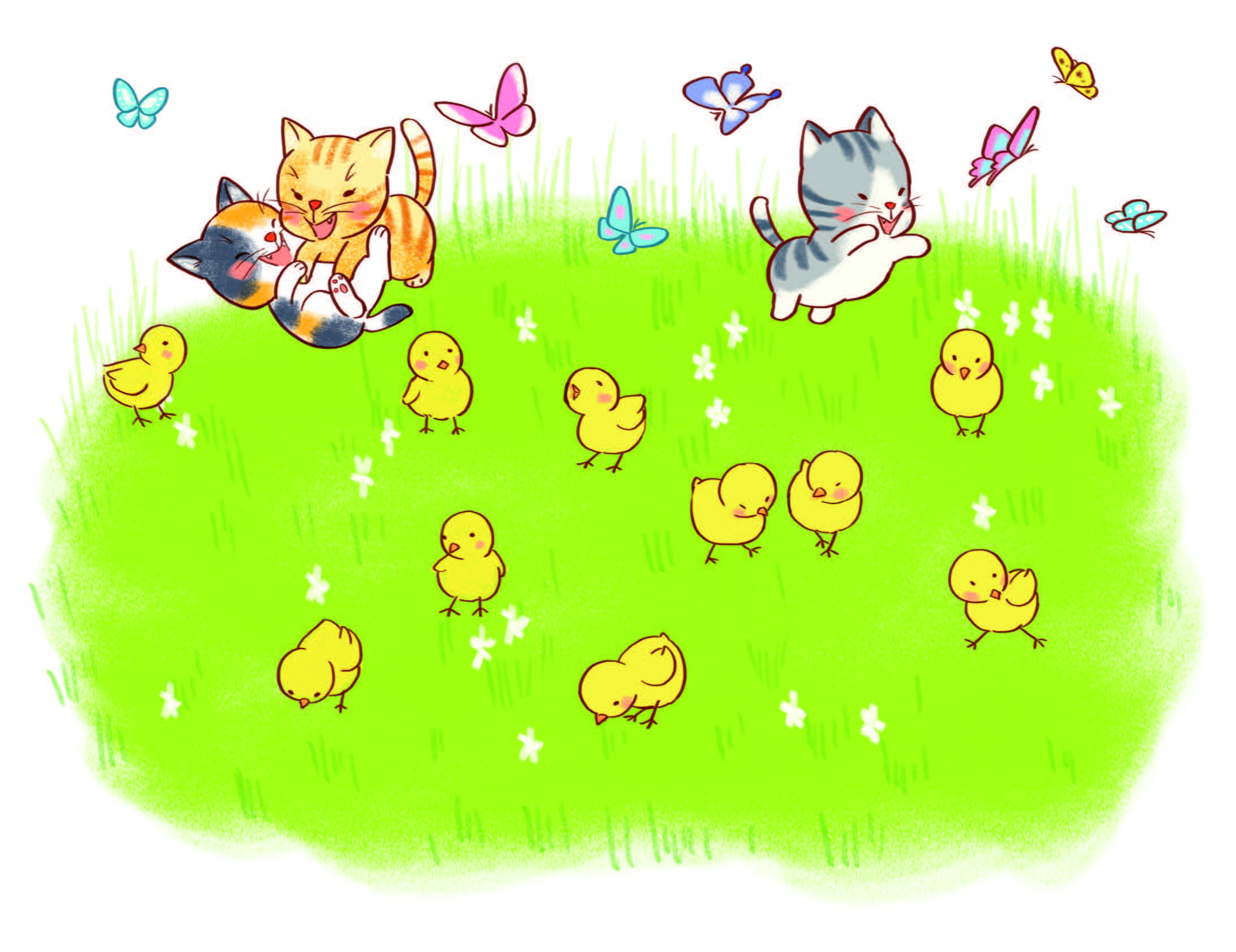 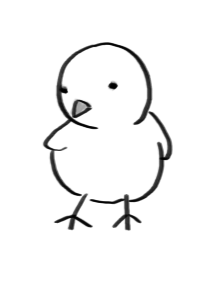 10
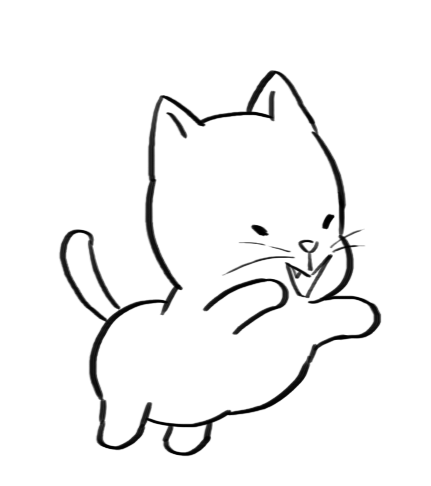 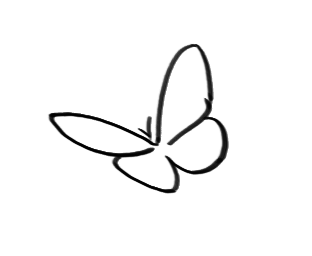 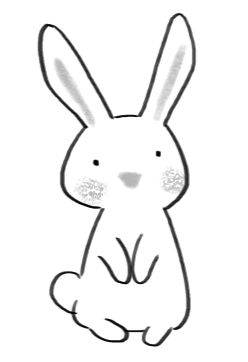 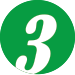 Xem tranh rồi trả lời câu hỏi.
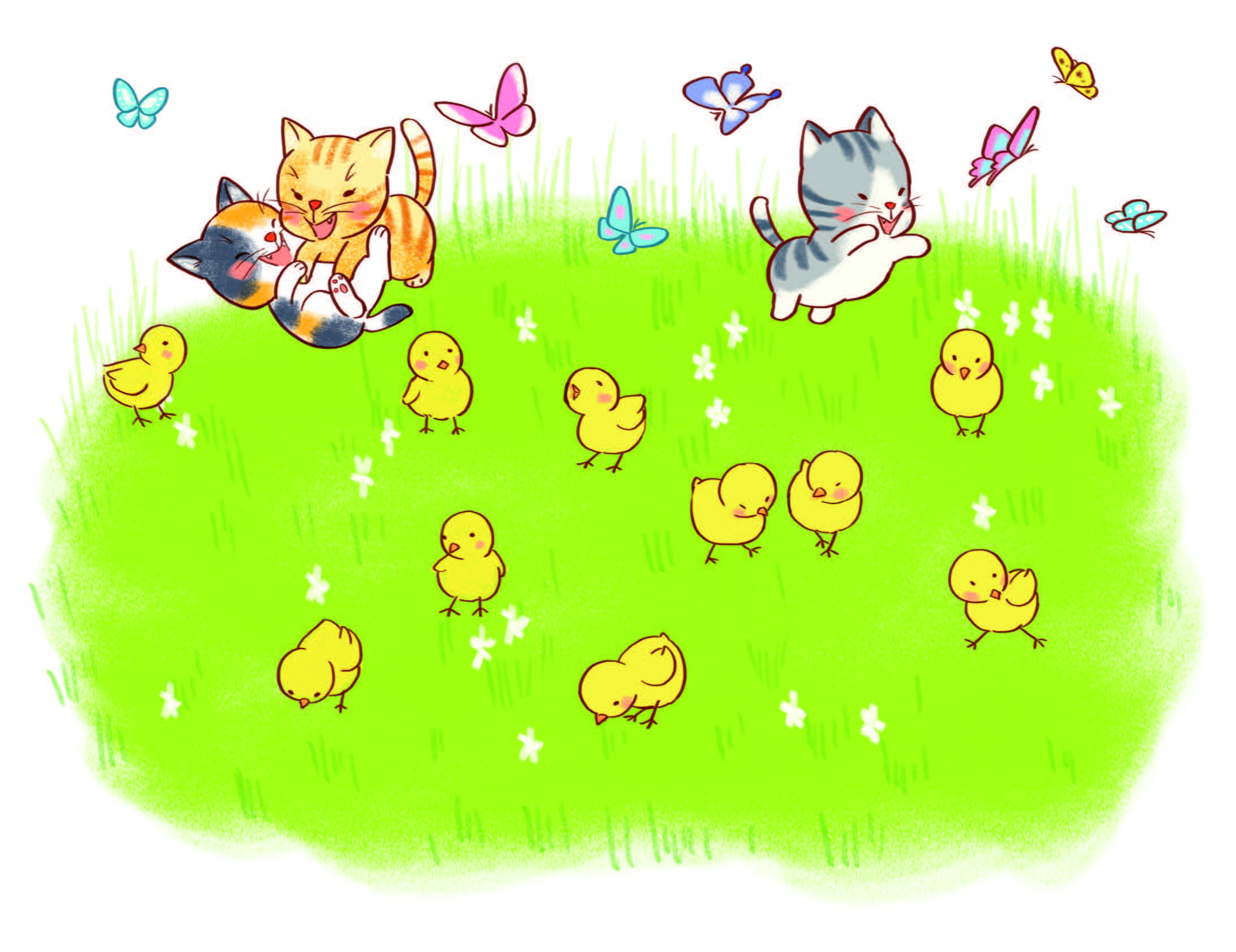 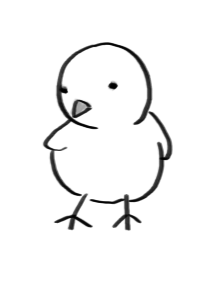 10
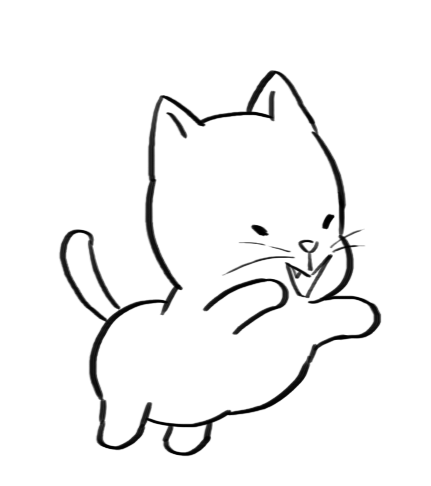 3
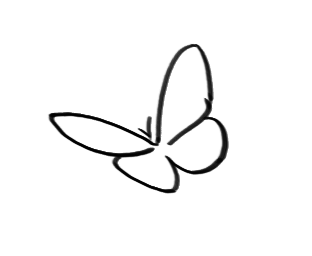 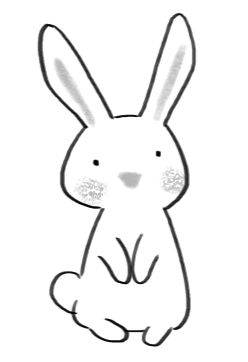 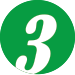 Xem tranh rồi trả lời câu hỏi.
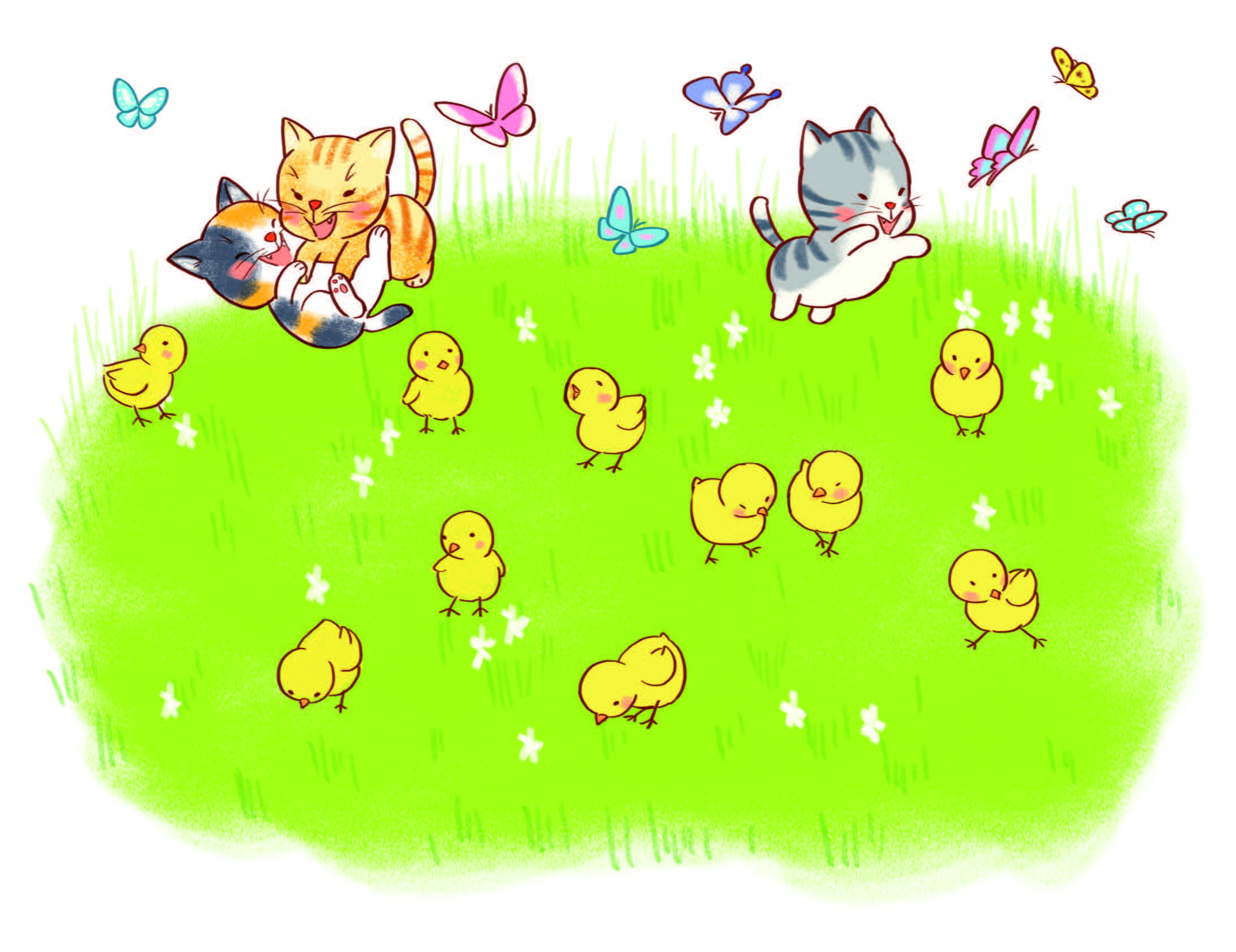 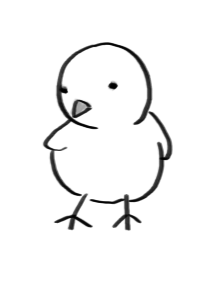 10
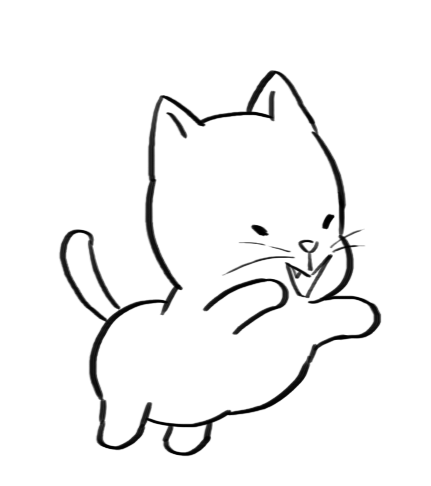 3
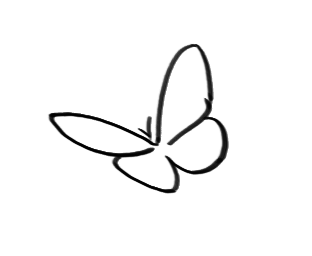 7
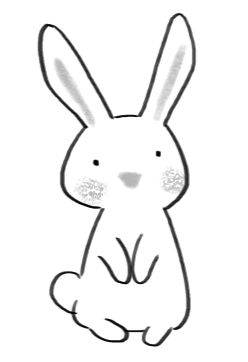 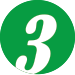 Xem tranh rồi trả lời câu hỏi.
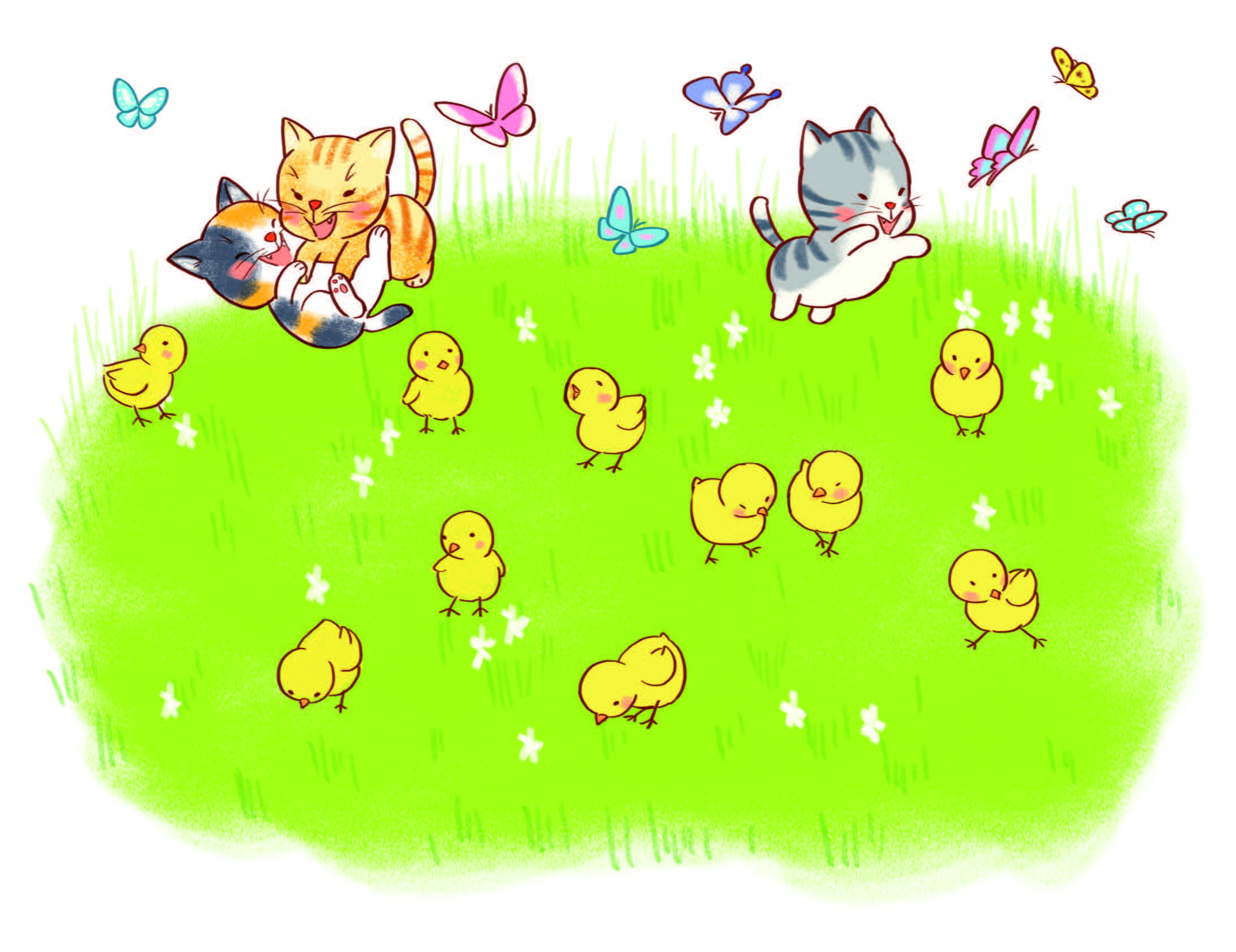 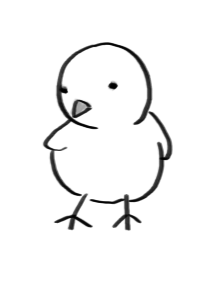 10
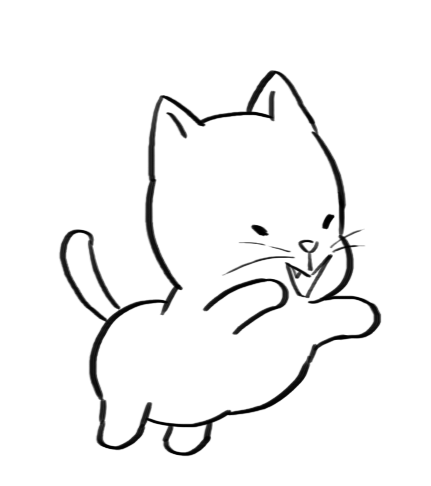 3
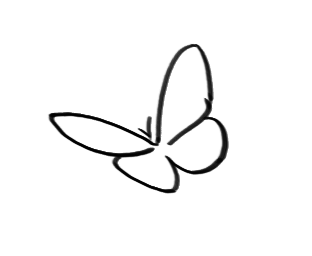 7
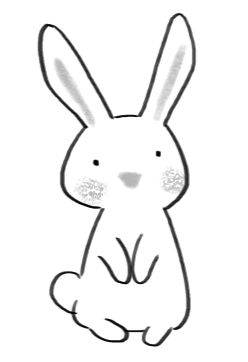 0
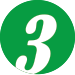 Xem tranh rồi trả lời câu hỏi.
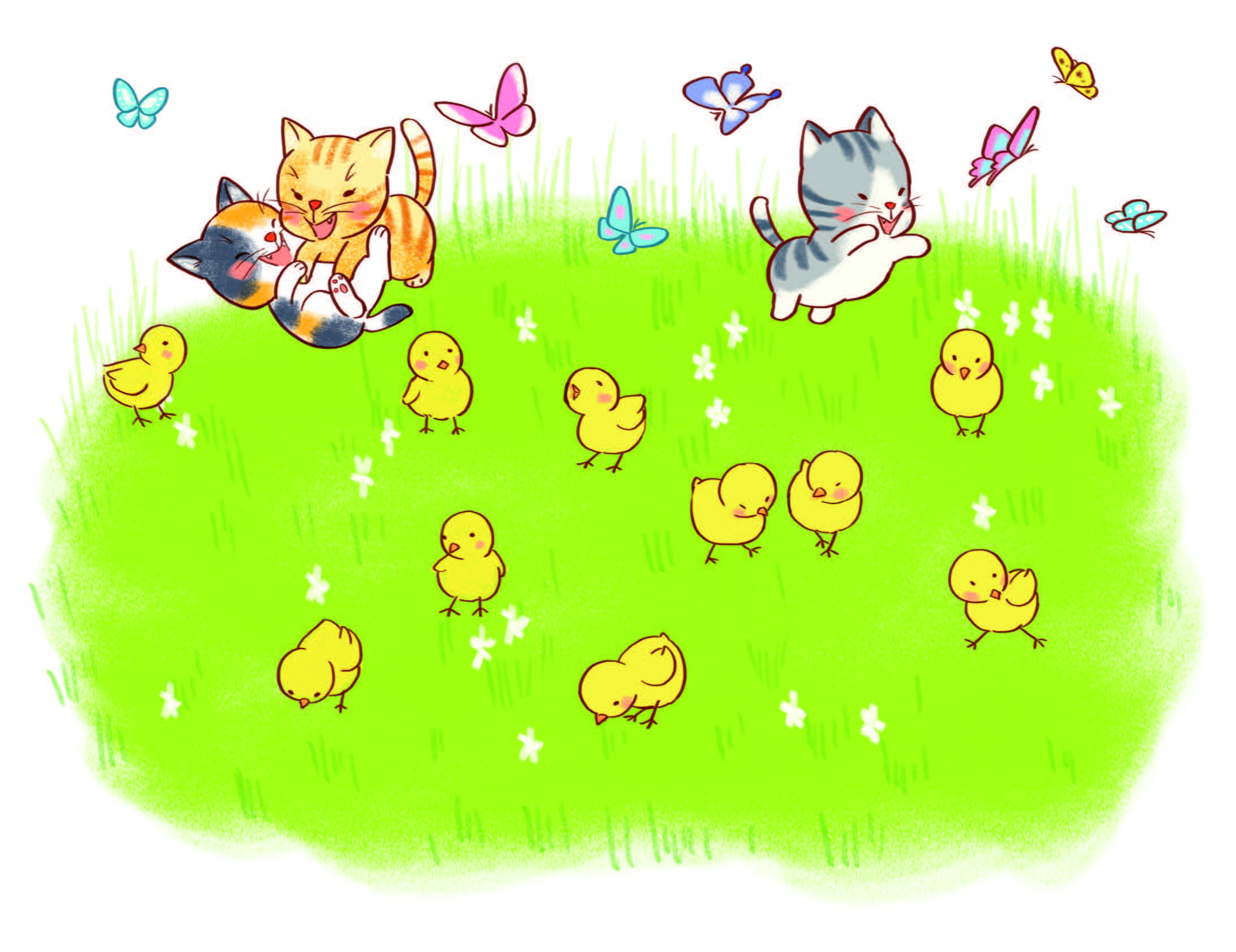 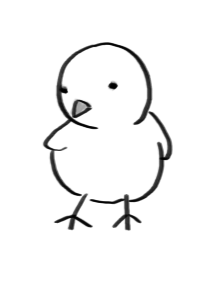 10
10
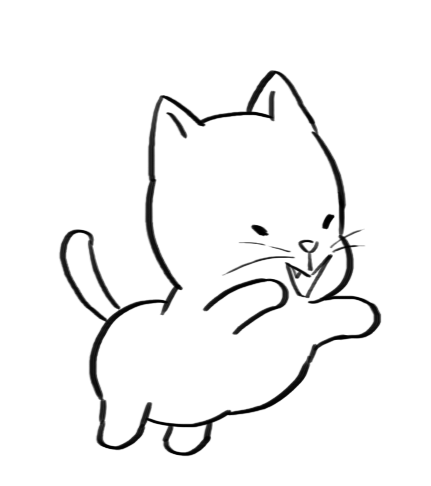 3
3
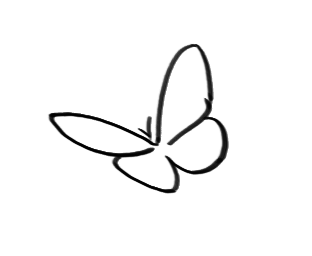 7
7
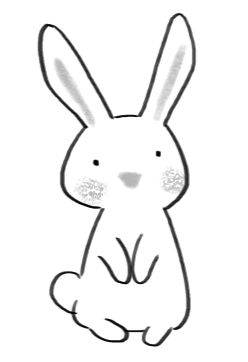 0
0
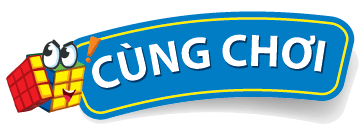 Trò chơi “Lấy đúng, lấy nhanh”
Số người: 3
Chuẩn bị:
1. Mỗi người chơi A, B sắp 10   , 10       và 10       trên bàn.
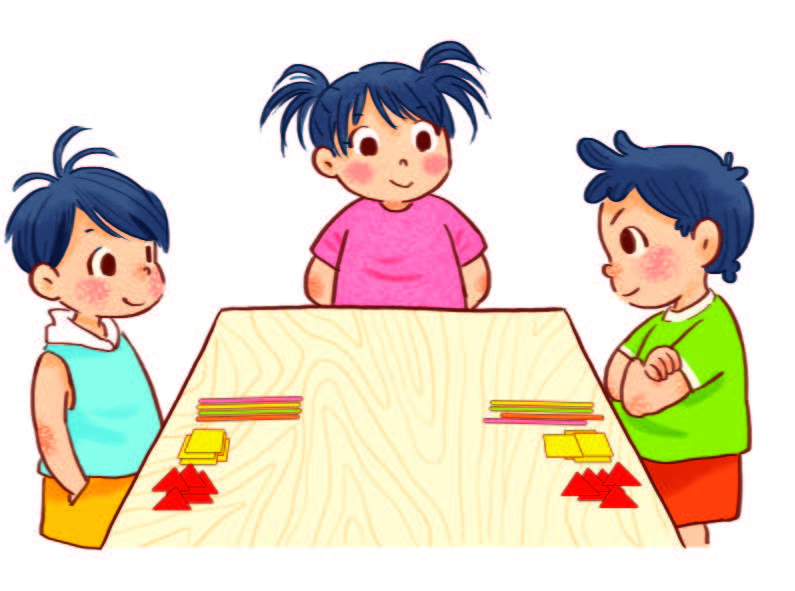 C
A
B
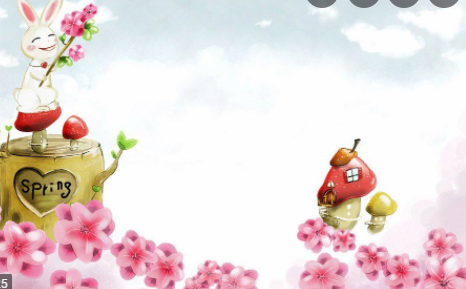 HẸN GẶP LẠI CÁC EM 
Ở NHỮNG TIẾT HỌC SAU